TIJD
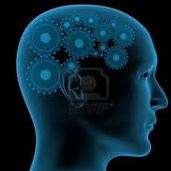 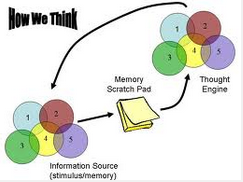 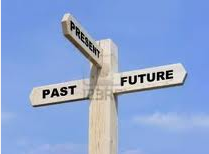 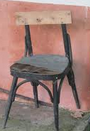 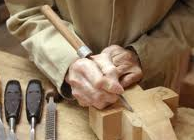 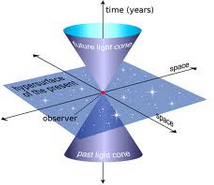 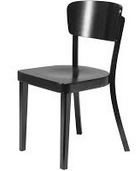 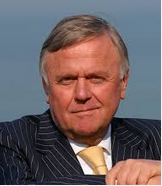 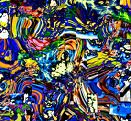 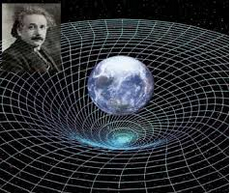 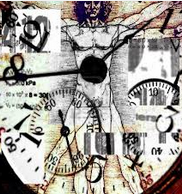 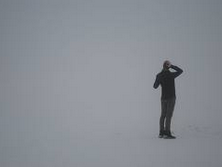 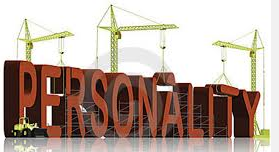 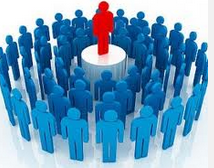 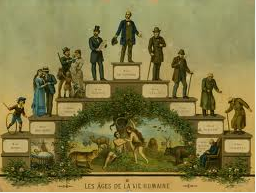 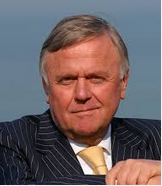 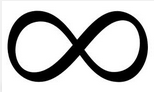 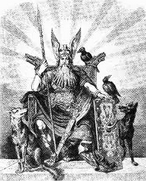 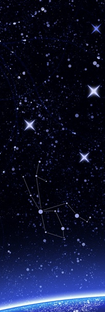 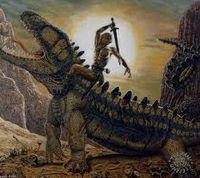 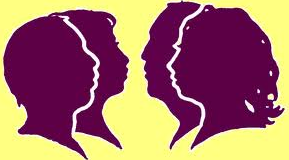 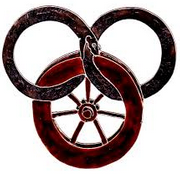 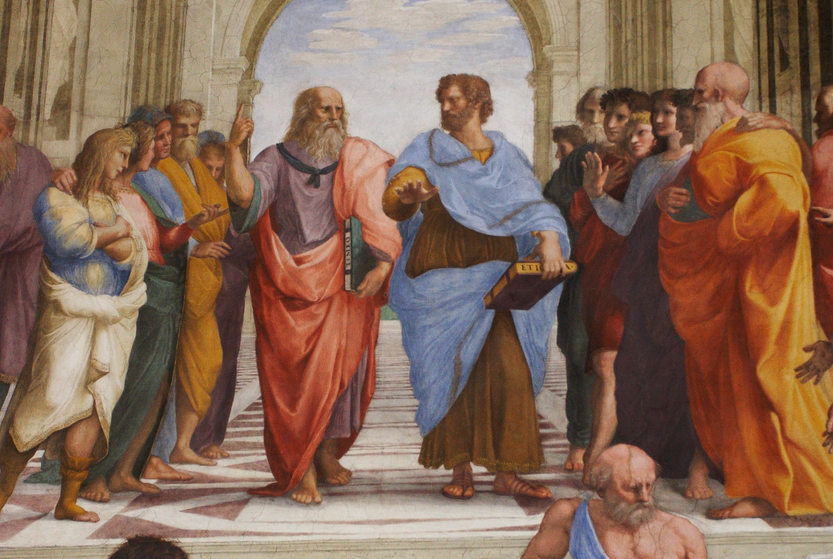 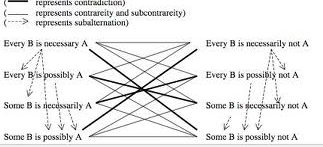 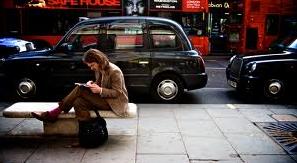 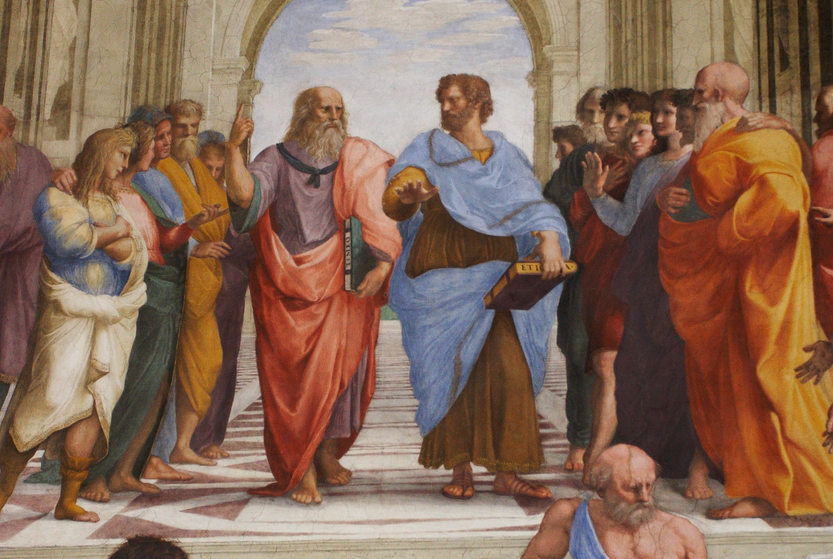 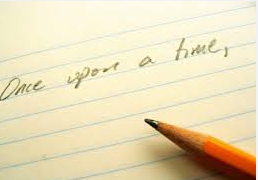 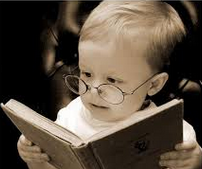 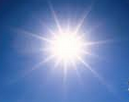 Eeuwigheid. Verklarende vormen, logica, wetten
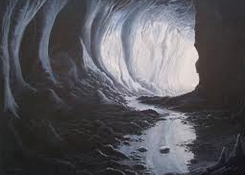 Materiële wereld. Dingen zijn tijdelijke inwerkingen van het eeuwige op het ongevormde
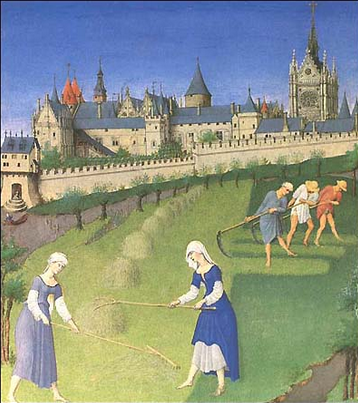 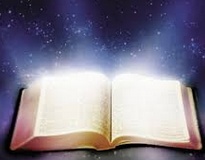 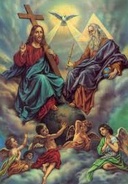 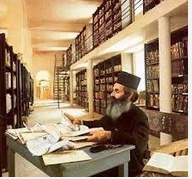 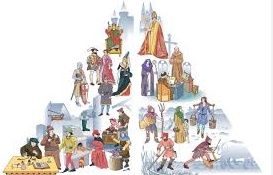 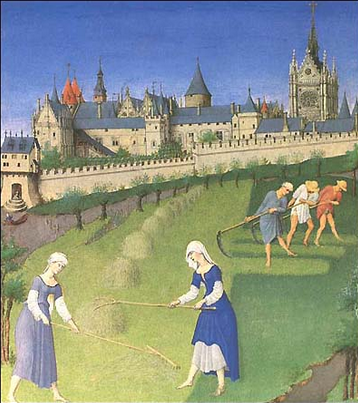 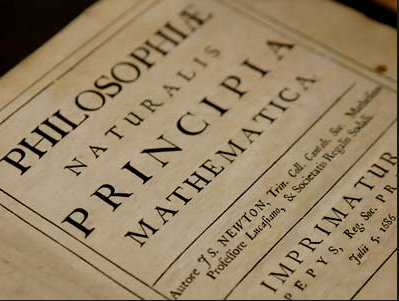 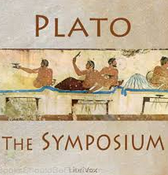 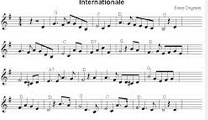 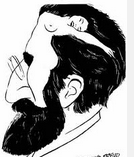 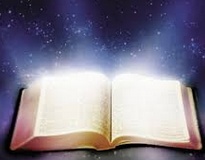 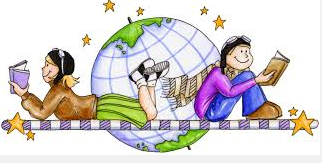 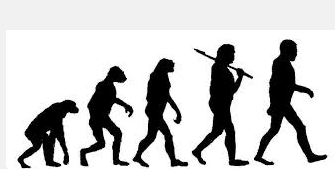 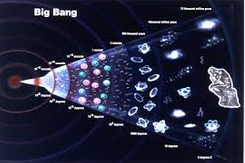 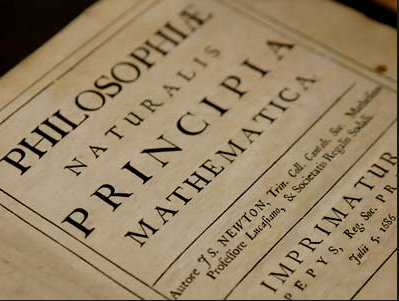 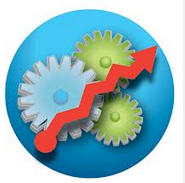 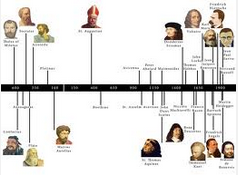 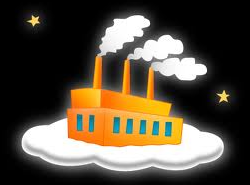 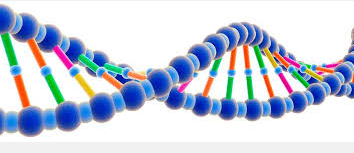 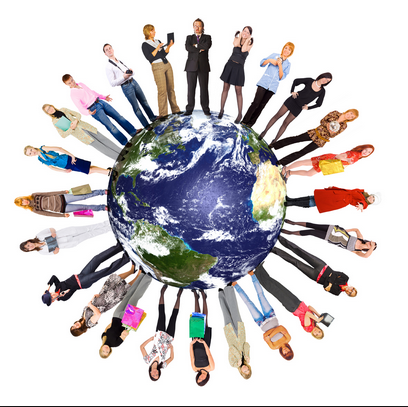 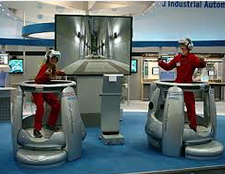 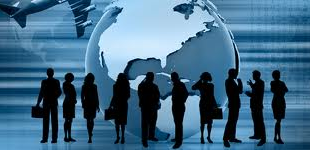 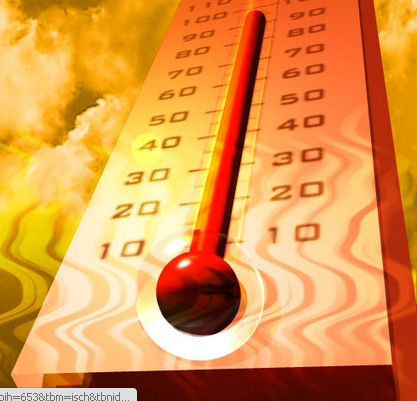 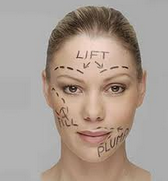 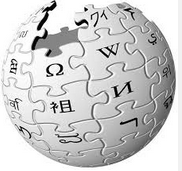 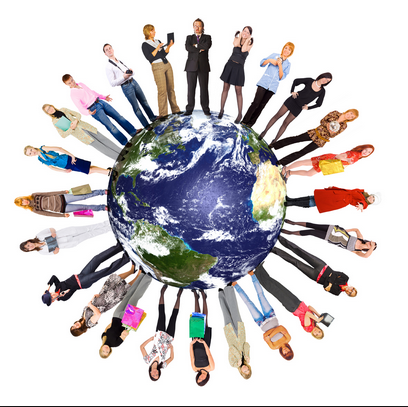 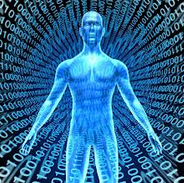 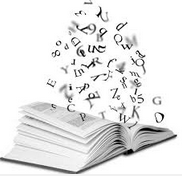 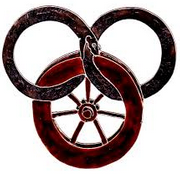 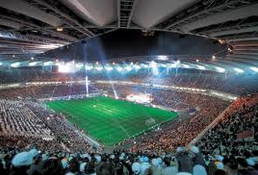 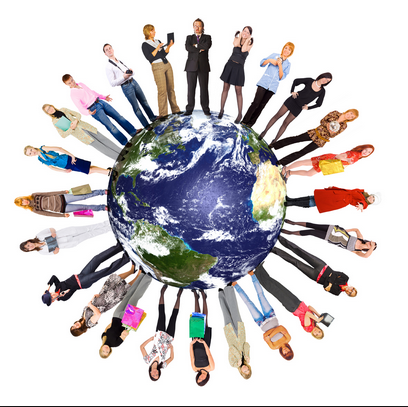 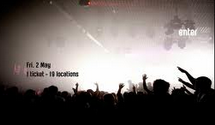 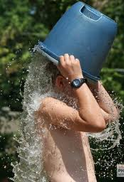 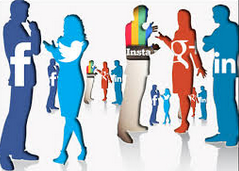 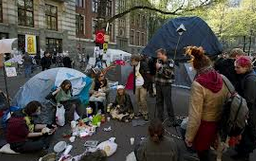 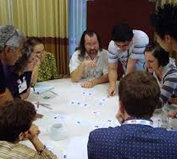